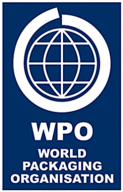 Shelf Life of Packaging Materials


Dr. Johannes Bergmair
Who we are
OFI – progress in good hands
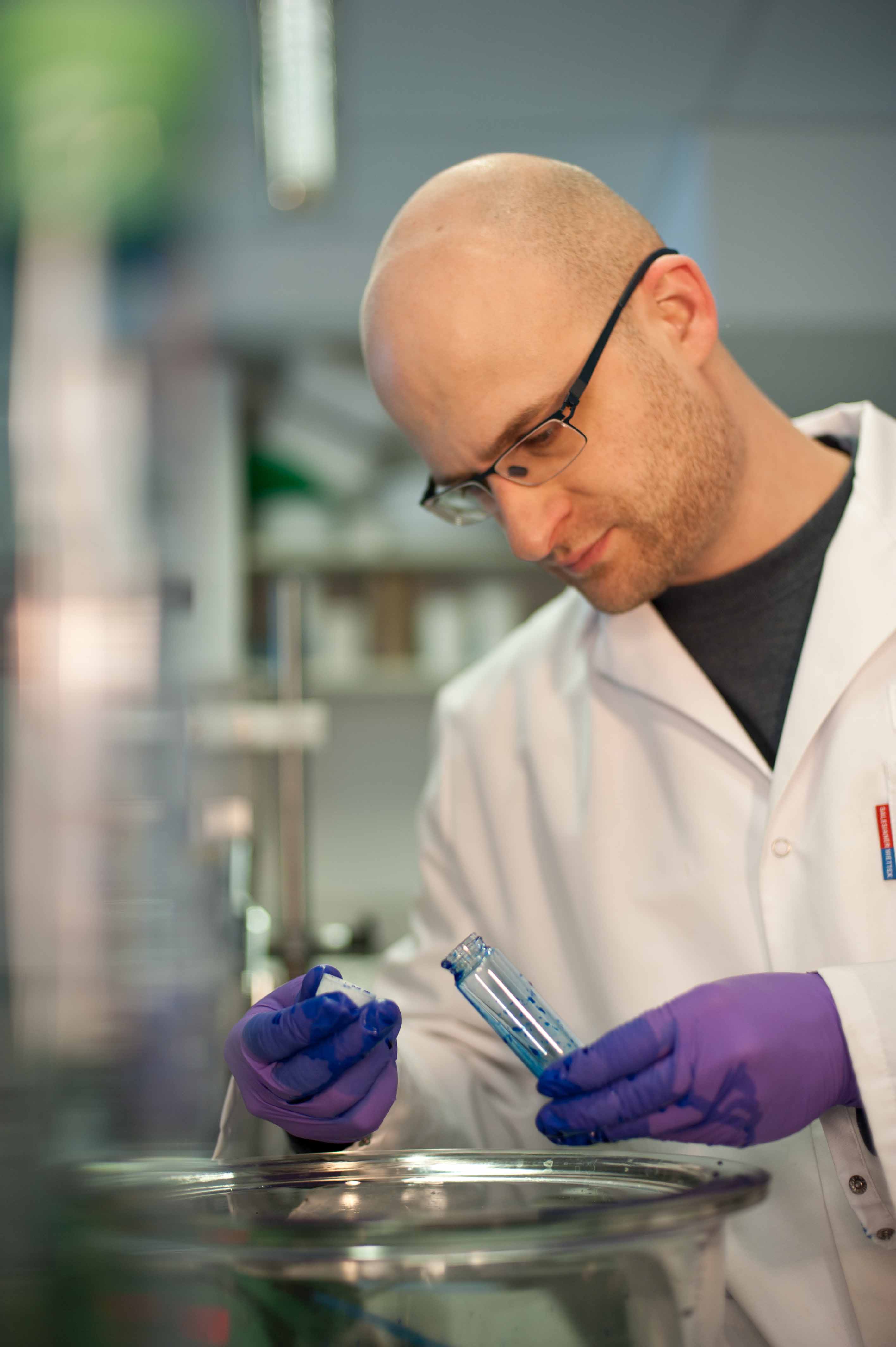 We are the experts for material applications and building renovation.
We check and confirm the reliability of your materials – whether for use in vehicle construction, in packaging or in the building industry.To make sure your products are fit for the market.
We examine buildings and plan renovation projects. To make sure houses, bridges, roads and memorials are safe and can be used on a lasting basis.
Page 2/23
Basic functions of packaging 1
Containment: depends on the product’s physical form and nature. For example, a hygroscopic free-flowing powder or a viscous and acidic tomato concentrate
Protection: prevention of mechanical damage due to the hazards of distribution
Preservation: prevention or inhibition of chemical changes, biochemical changes and microbiological spoilage
Convenience: for the pack handlers and user(s) throughout the packaging chain
Information about the product: legal requirements, product ingredients, use etc.
Presentation: material type, shape, size, color, merchandising display units etc.
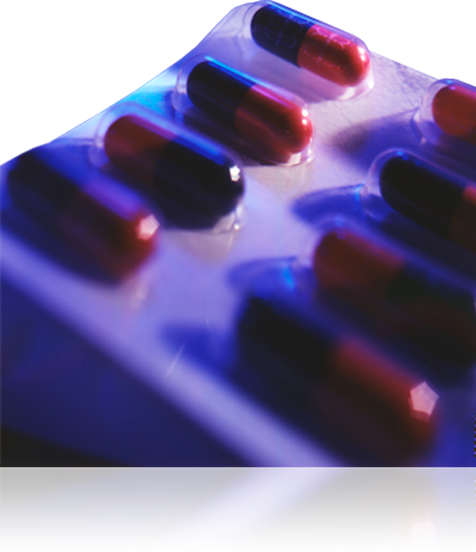 Page 3/23
Basic functions of packaging 2
Brand communication: e.g. pack persona by the use of typography, symbols, illustrations, advertising and colour, thereby creating visual impact
Promotion (Selling): free extra product, new product, money off etc.
Economy: for example, efficiency in distribution, production and storage
Environmental responsibility: in manufacture, use, reuse, or recycling and final disposal
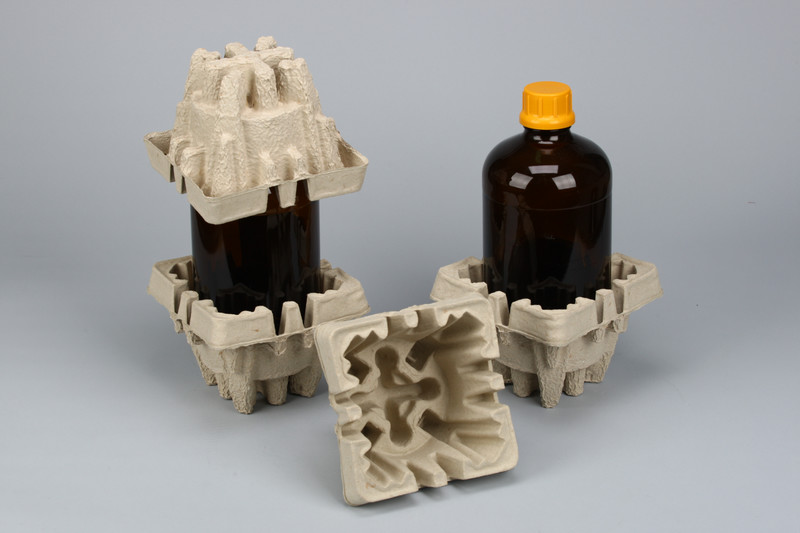 Page 4/23
…but also a package has a shelf life
Aging of a material
Is an interaction with the environment
Reasons for aging of packages
Temperature
Light
natural environment (air, humidity, ..)
Chemical environment (oil, surfactants, pollutants)
Biological environment
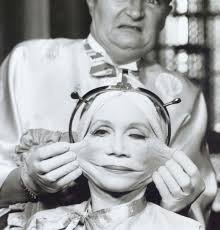 Page 5/23
The classical approach in Packaging design
basic needs of the product
Estimation of requirements
Temperature 
Mechanical properties
Resistance to media influences
Selection of the right materials
specifications
Experience (similar applications)
Selection based on tests
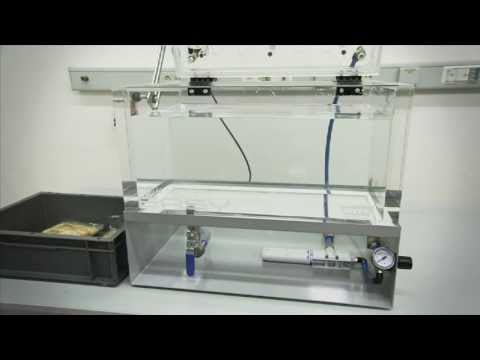 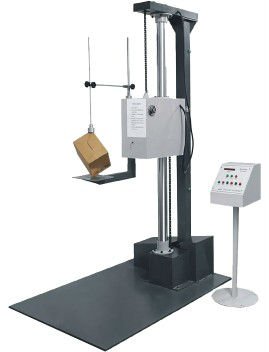 Page 6/23
Examples for aging of packages
Paper and cardboard
Spoil (depending on moisture)
Can get damp
Paper can yellow (Determination of hue of near white specimens DIN 55980)
Metals
Can oxidize
Glas
Can get scratches
Loose its sparkle
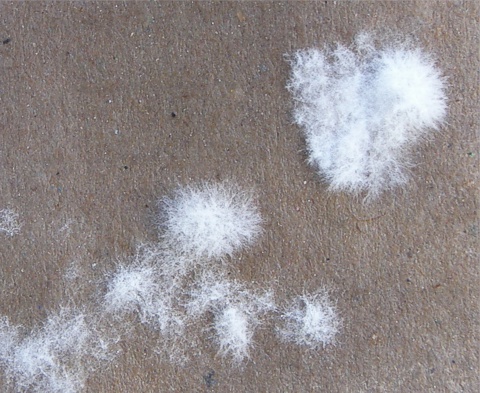 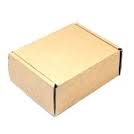 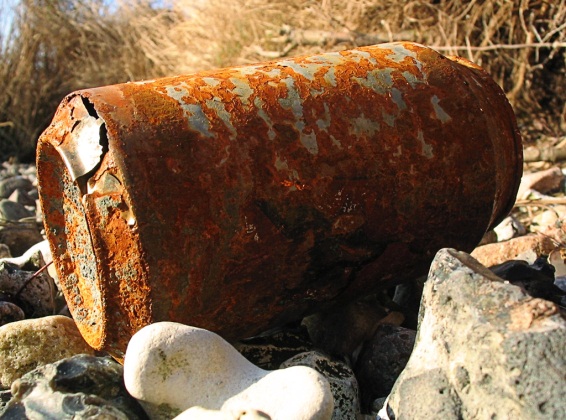 Page 7/23
Microbial contamination of packaging materials
Compounds:






Metal closures:
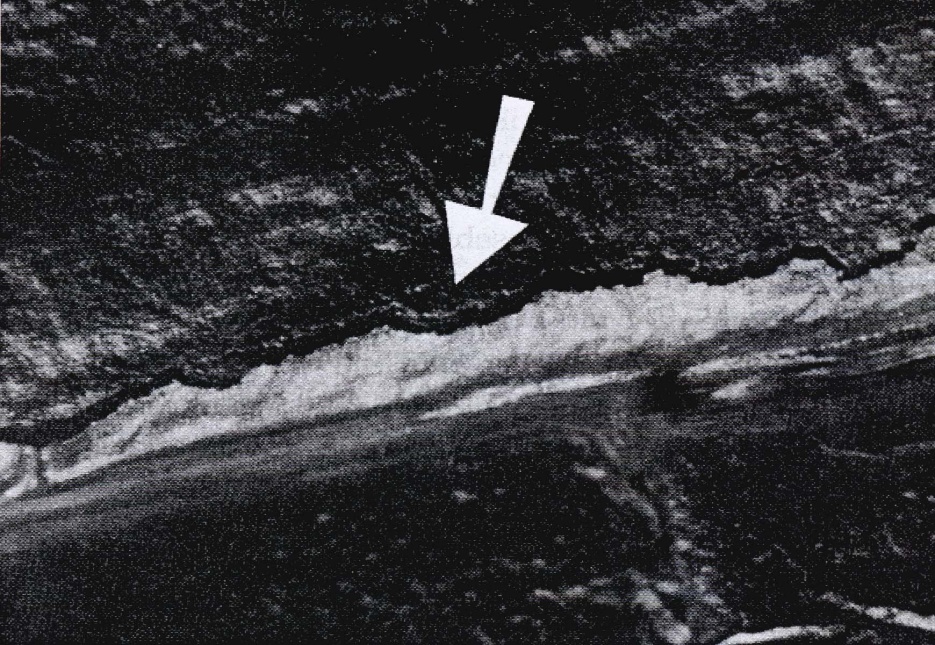 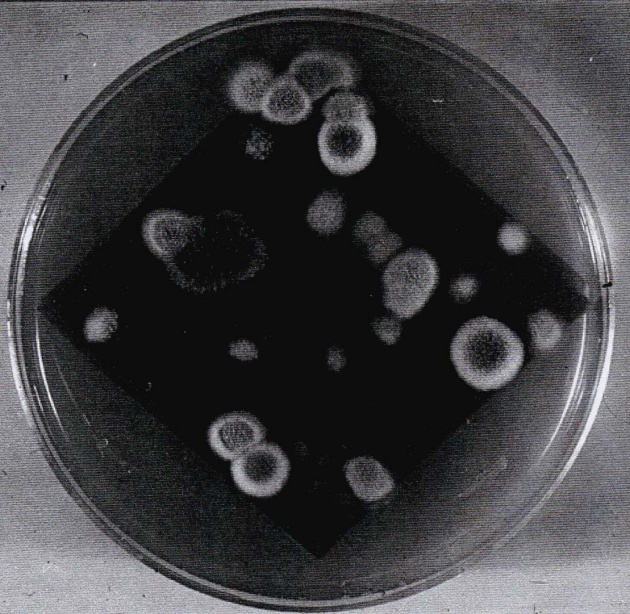 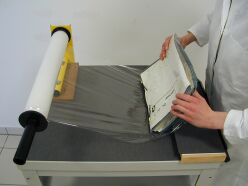 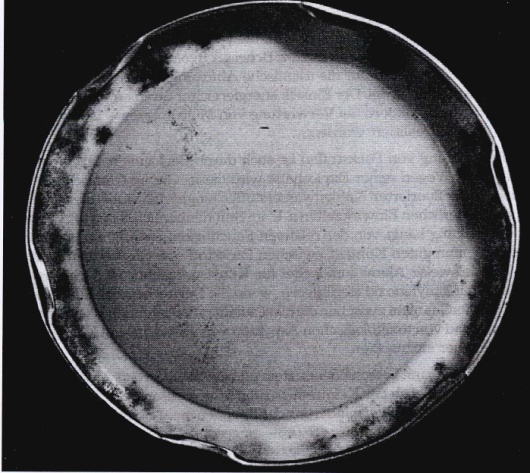 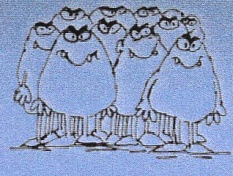 Page 8/23
Microbial contamination of packaging materials
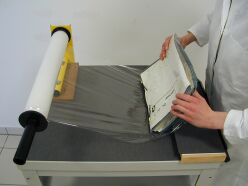 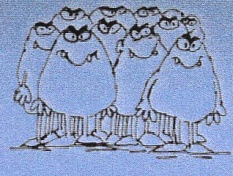 Contamination by insects
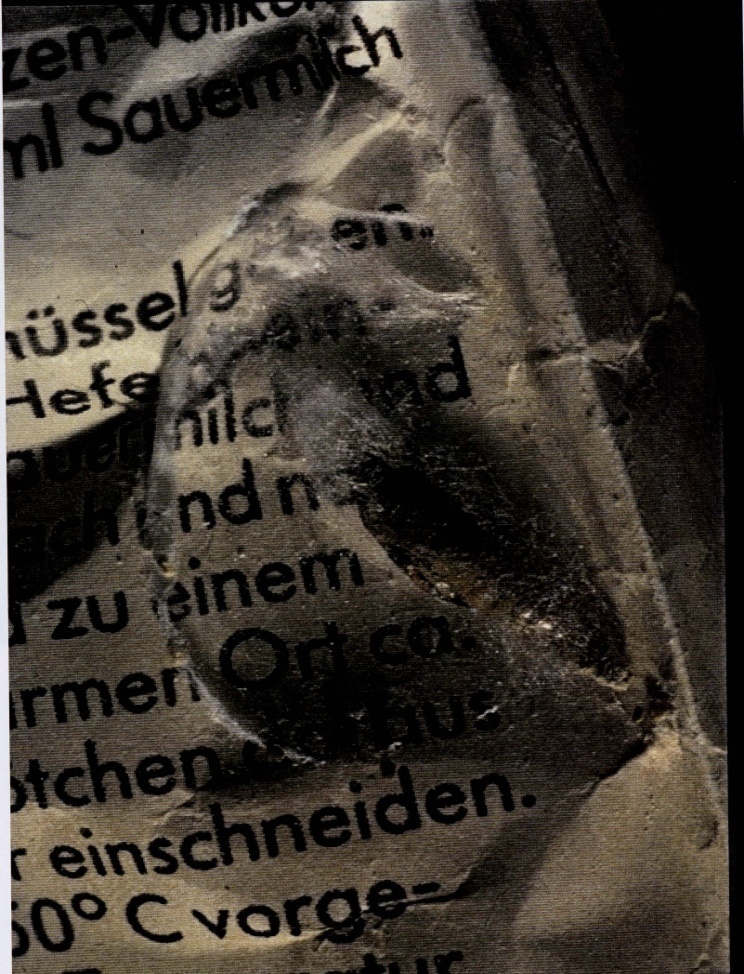 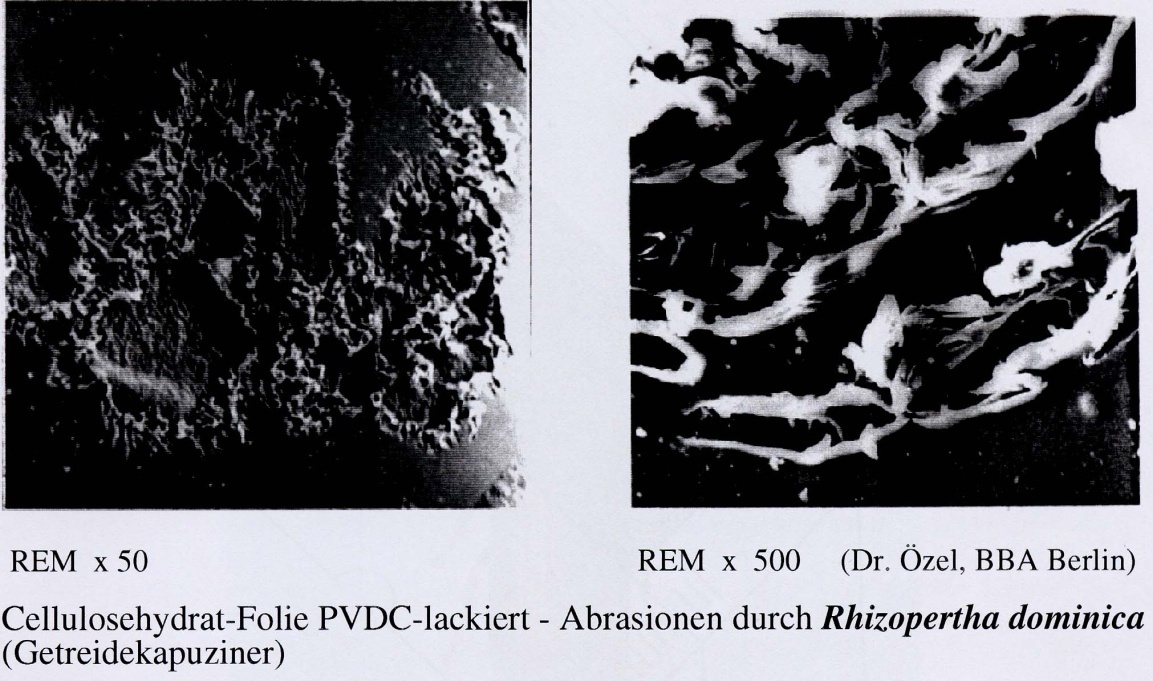 Page 9/23
Aging process in polymers
Physical aging process
Swelling
Dissolution


Leaching / extraction /Migration of plasticizers
lead to
embrittlement
volume shrinkage
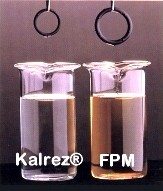 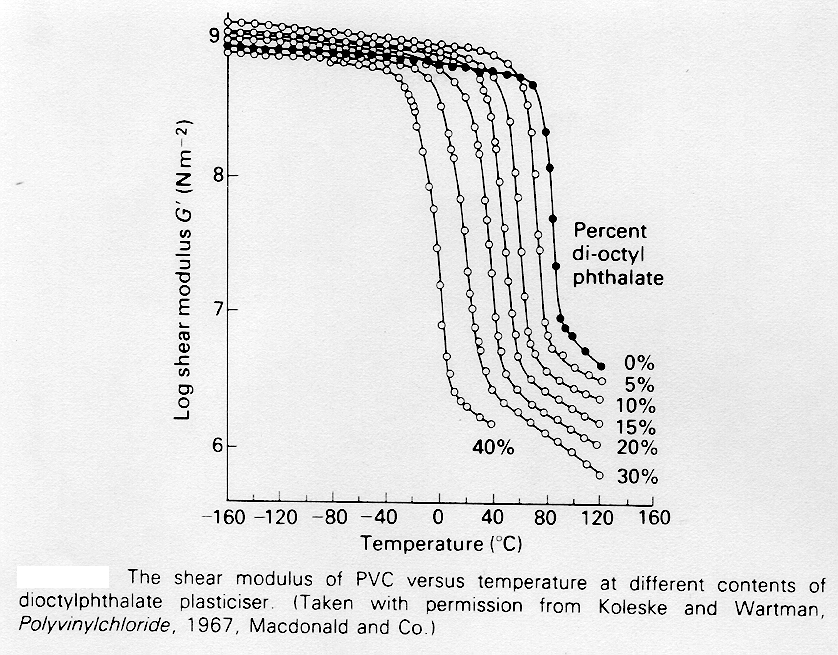 Page 10/23
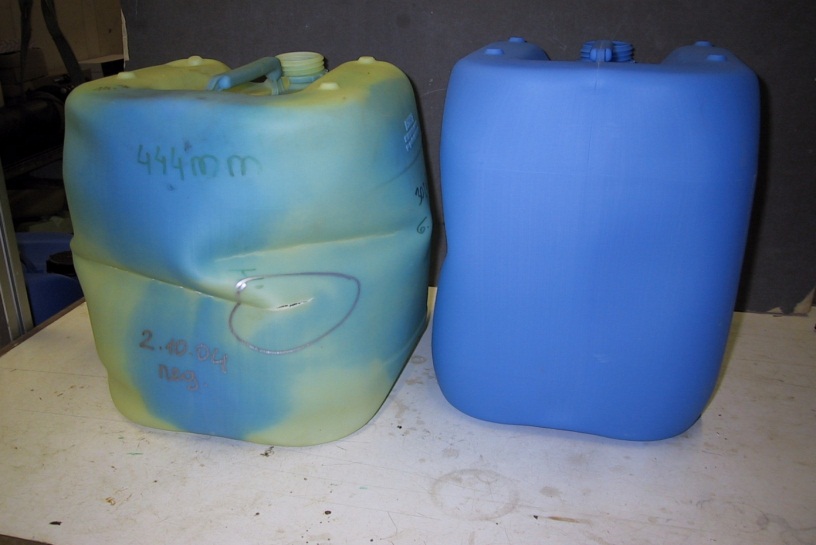 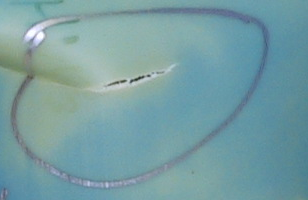 Aging process in polymers
Chemical reaction with the polymer
Irreversible change in properties (Molecular degradation)
Examples:
Hydrolytic degradation of polyesters, polyamides, polyurethanes, POM etc. (acid / base catalysed)
oxidizing of PP by acids
Air oxidation of diene elastomers
Page 11/23
Chemical Resistance: stress corrosion cracking
Cracking under tensile stress
- far below the yield stress of the polymer
occurrence of cracks by Crazes
Crazes = microcavities that are bridged with highly stretched polymer fibrils
Some chemicals promote this Cracks
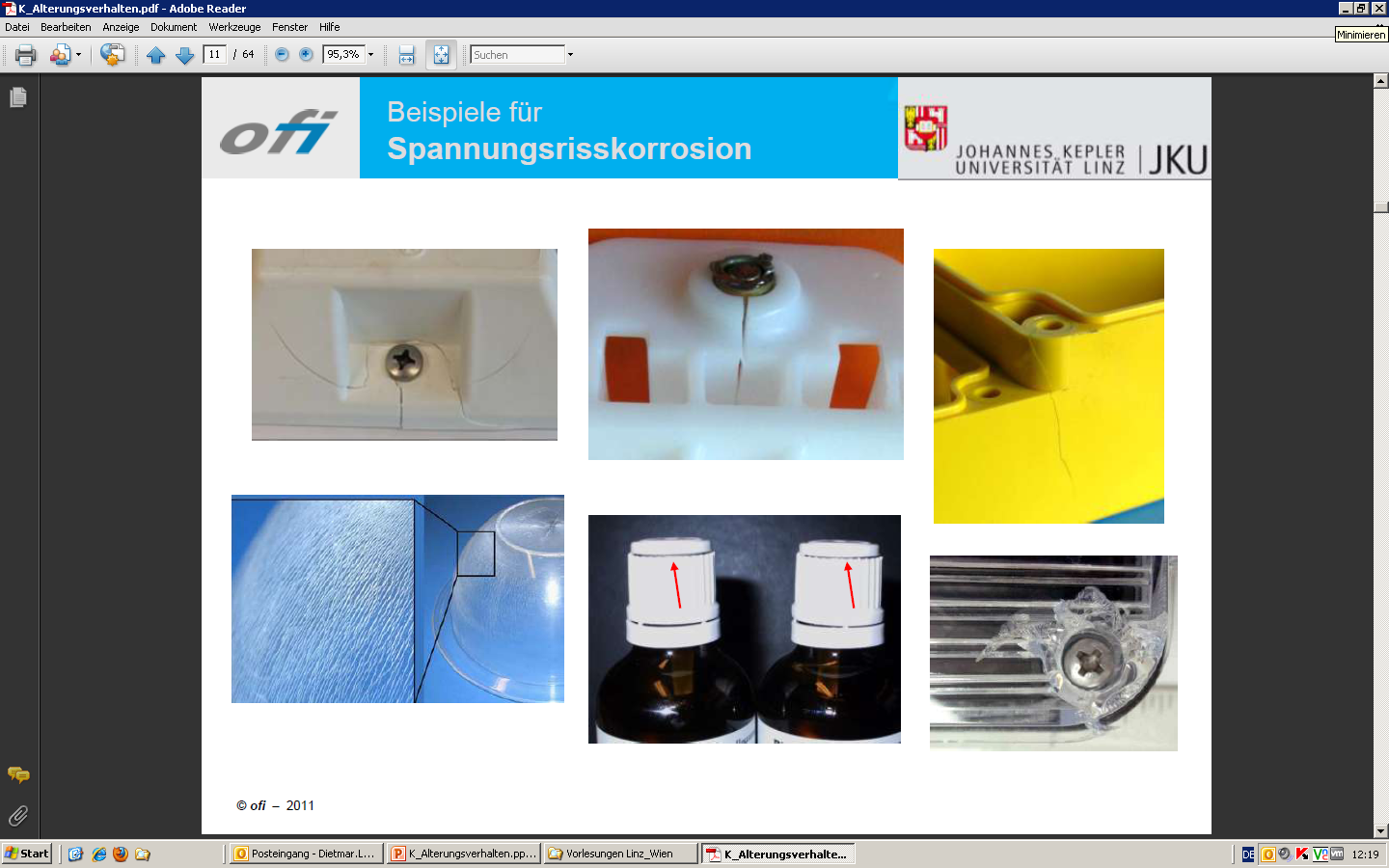 Page 12/23
Tests for stress corrosion cracking
ISO 22088-3:2006
Plastics -- Determination of resistance to environmental stress cracking (ESC) -- Part 3: Bent strip method
ASTM D1693 - 13
Standard Test Method for Environmental Stress-Cracking of Ethylene Plastics
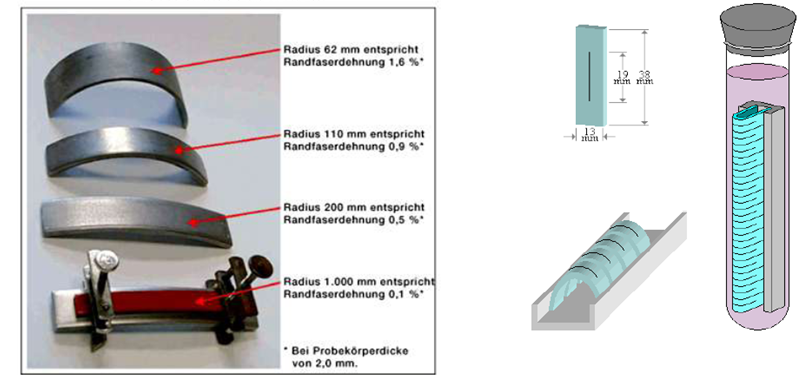 Page 13/23
Tests for stress corrosion cracking
ISO 22088-4:2006
Plastics -- Determination of resistance to environmental stress cracking (ESC) -- Part 4: Ball or pin impression method
ASTM D5397 - 07(2012)
Standard Test Method for Evaluation of Stress Crack Resistance of Polyolefin using Notched Constant Tensile Load Test
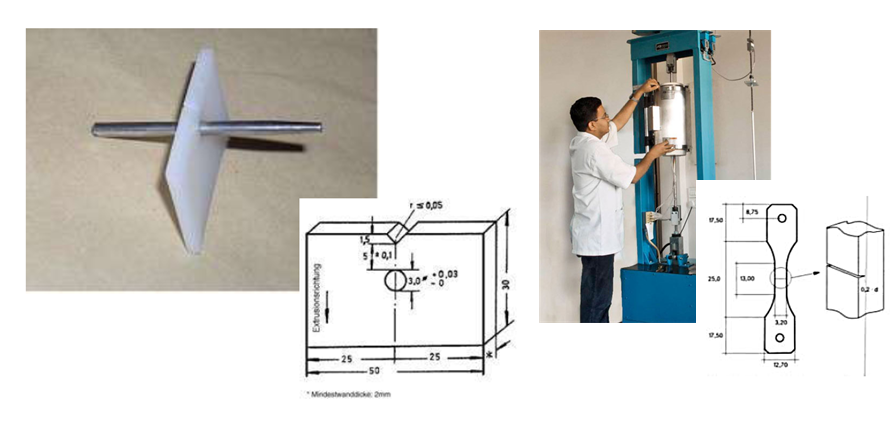 Page 14/23
Ozone cracking in diene elastomers
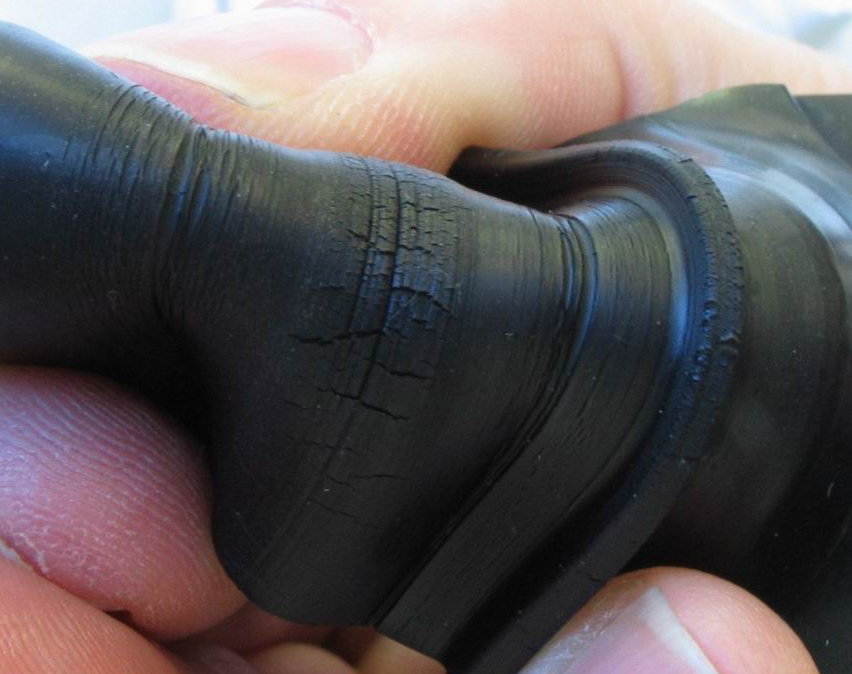 mechanism
Chemical attack of the double bond in the polymer chain
Already in natural ozone concentrations  very low(0.02-0.05 ppm)
Forming an 'ozonised' surface layer which inhibits further penetration of ozone
With simultaneous mechanical stress : 
Ozone cracking perpendicular to the direction of the acting force
 Prevention:
 so called 'Antiozonants' (for example, n. p-phenylenediamine)
Page 15/23
Autoxidation of hydrocarbons (by Bolland & Gee)
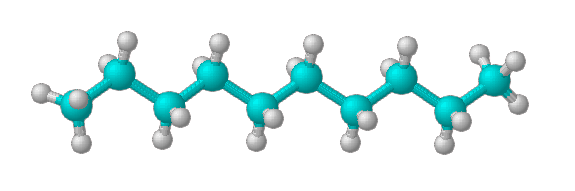 initiation:
(for example, by heat / energy input)
RH  R*
secondary reactions:
R* + O2  ROO* (extremely fast)
ROO* + RH  ROOH + R*
Page 16/23
Autoxidation of hydrocarbons (by Bolland & Gee)
hydroperoxide:
(catalyzed by metal ions)

ROOH  RO* + *OH2 ROOH  RO* + ROO* + H2O

Chain termination reactions:
2 ROO*  Inactive reaction products+ O2R* + ROO*  ROOR2 R*  R-R
Page 17/23
Autoxidation of hydrocarbons (by Bolland & Gee)
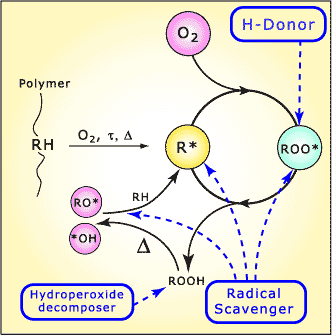 Prevention by the use of
Antioxidants


primary AO
	(H-donors)
secondary AO
	(Hydroperoxide decomposers)
radical scavengers
Page 18/23
Autoxidation of hydrocarbons (by Bolland & Gee)
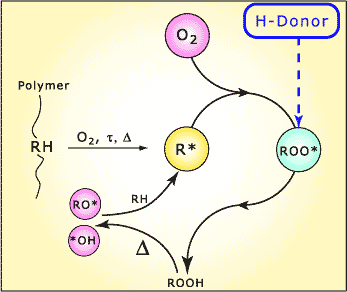 Inactivation of peroxyradicals
 Prevention of another attack to the polymeric chain
Page 19/23
Pretreated surfaces – corona treatment
Corona treatment
is a surface modification technique that uses a low temperature corona discharge plasma to impart changes in the properties of a surface.

Polyethylene, polypropylene, nylon, vinyl, PVC, PET, metalized surfaces, foils, paper, and paperboard stocks are commonly treated by this method.
Shelf life
Treated films have a reduced shelf life
Treatment can be tested (Wetting)
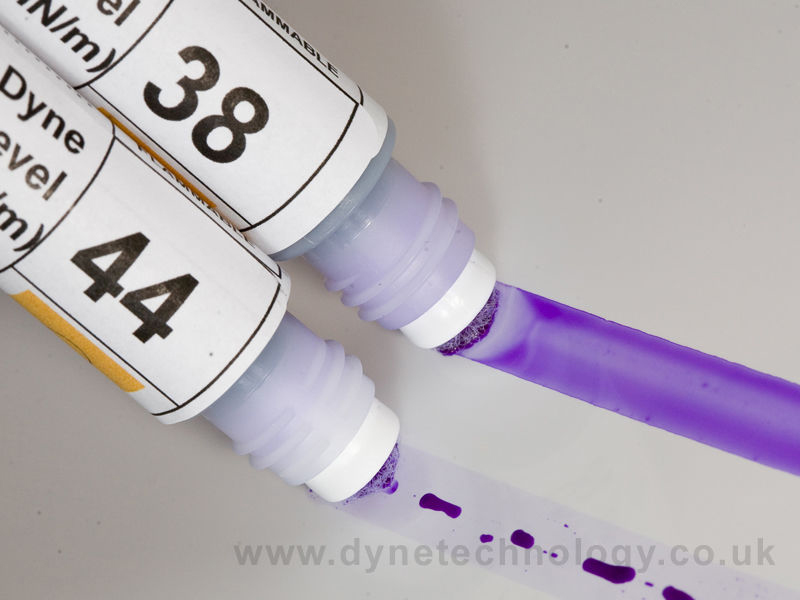 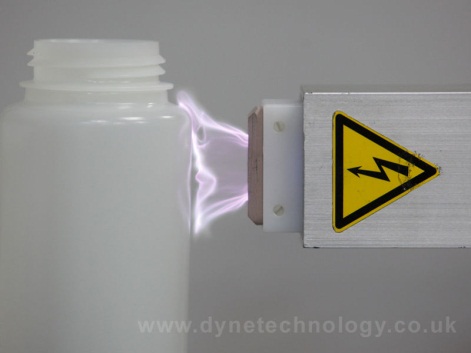 Page 20/23
Accelerated storage
shelf life of typical polymer films used in packaging industry: 6 to 12 month
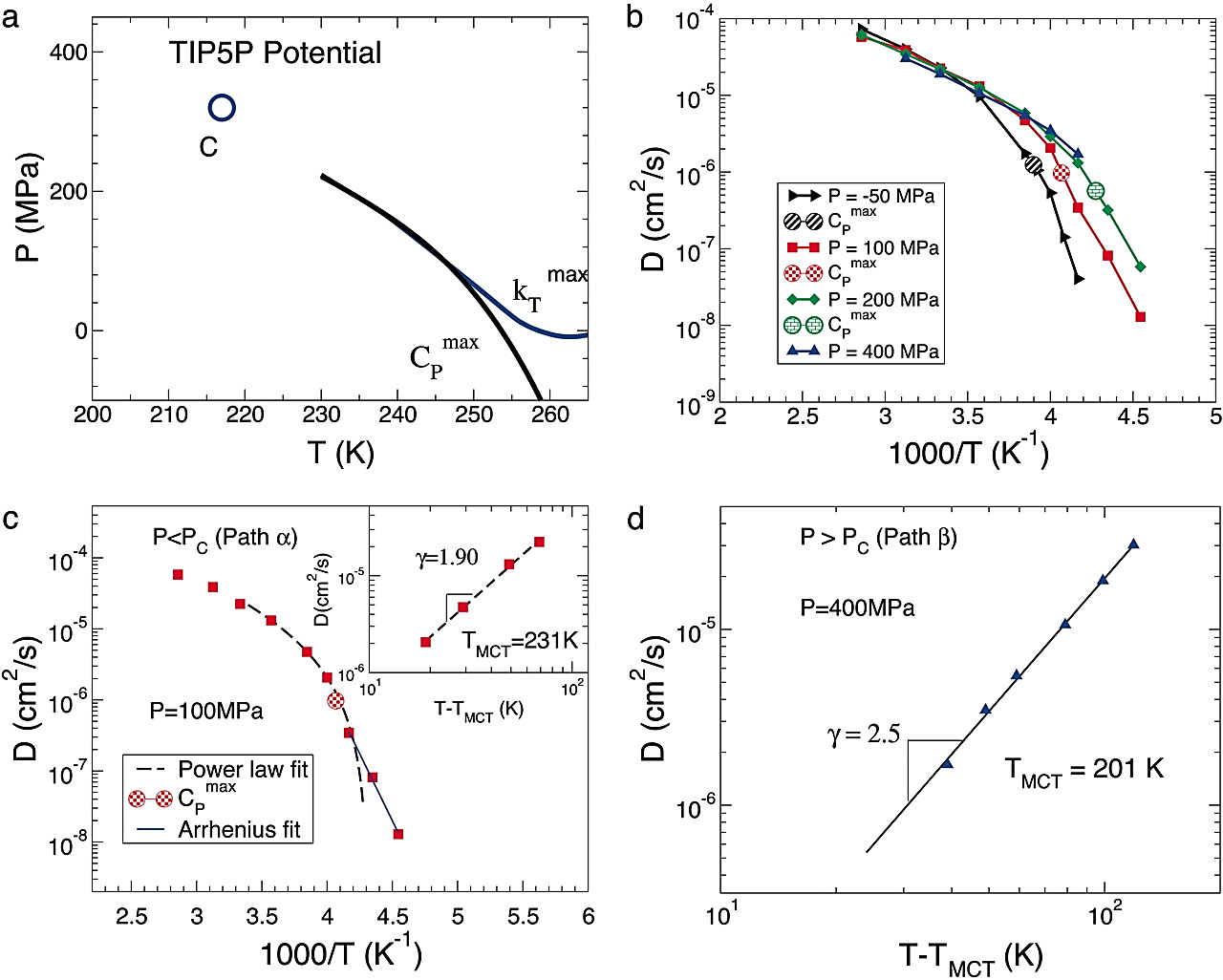 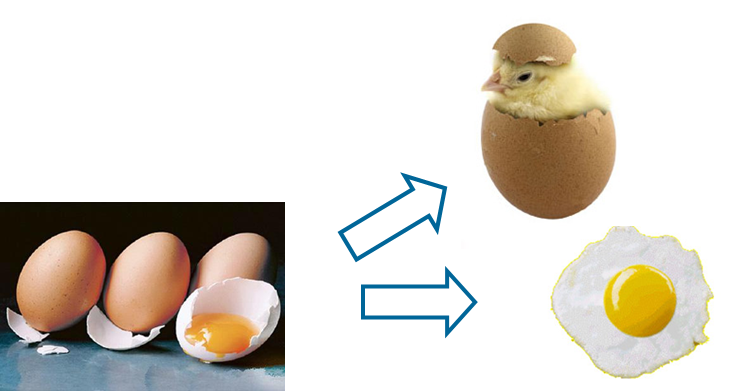 Q10 (temperature coefficient)
Every 10°C  double reaction speed – But:
Page 21/23
Specifications
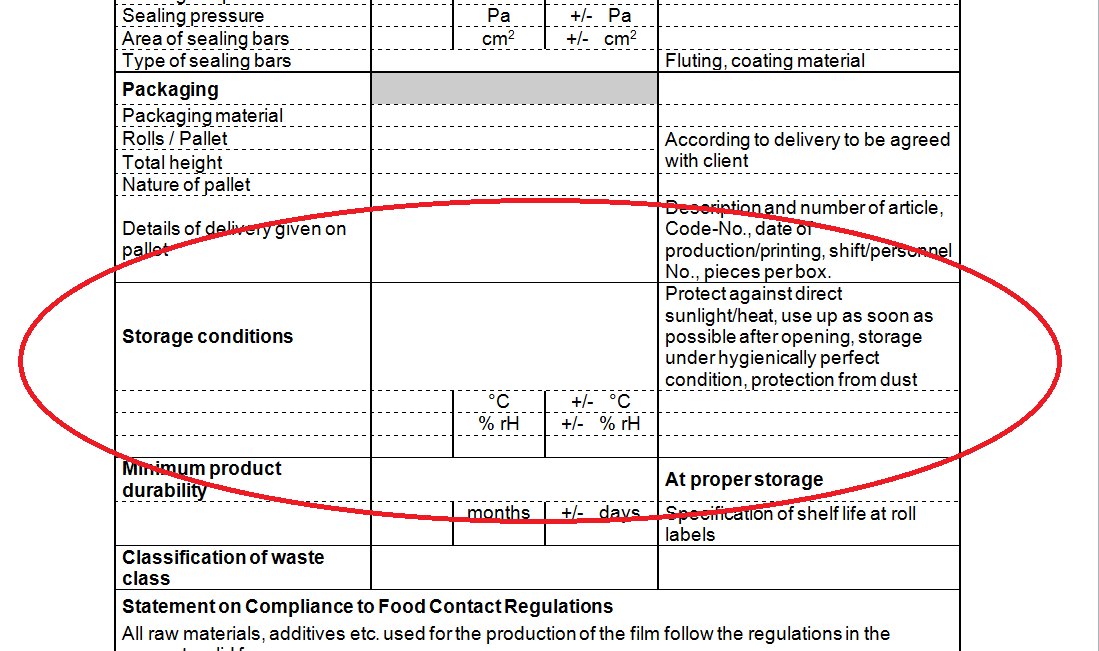 Page 22/23
THANK YOU!
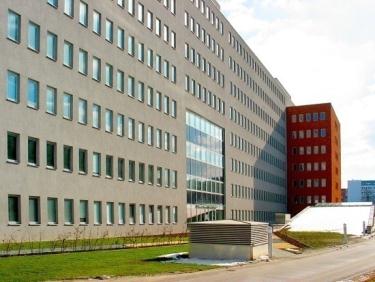 Johannes Bergmair
E-Mail: johannes.bergmair@ofi.at
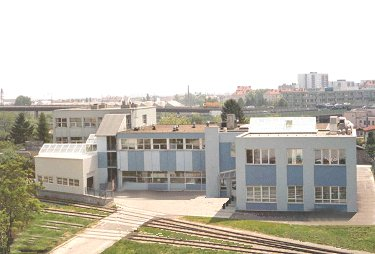 OFI
Brehmstraße 14a
A-1110 Wien

	+43-(0)1-798 16 01 - 976
	+43-(0)1-798 16 01 - 480
Page 23/23